CARGONOVA GROUP
International Transport Spedition Logistics
Bieruń 15.09.2017
Historia i profil działalności.
Nazwa firmy jest połączeniem dwóch wyrazów: CARGO - ładunek (od wielu lat organizowanie ładunków) oraz NOVA - nowa (nowe możliwości, nowe projekty oraz wyzwania).

Firma Cargonova powstała w grudniu 2008 roku. Od tego czasu systematycznie rozwijamy się i reagujemy na nieustannie powstające na Rynku wyzwania i regulacje prawne z myślą o naszych klientach.

Realizujemy transporty towarów płynnych na terenie całej Unii Europejskiej oraz krajów Europy Wschodniej wymagających dodatkowych zezwoleń jak Rosja, Białoruś, Kazachstan.

Posiadamy zezwolenia na przewóz towarów płynnych klasy 3 , 6 , 8 , 9.

Posiadamy profesjonalną myjnię cystern oraz warsztat serwisowy.  

Doradzamy naszym klientom w zakresie transportu i magazynowania towarów ADR.
Tabor
W dyspozycji posiadamy 20 własnych zestawów: ciągnik siodłowy marki Scania, Volvo, Renault, Mercedes + cysterna Van Hool, Magyar w pełni wyposażonych w niezbędne akcesoria: węże rozładunkowe, kompresor, złącza rozładunkowe. 


Pojemność cystern od 30000L do 51000L. Cysterny są 1,3,4 komorowe co pozwala na odpowiednie dopasowanie się do wymagań stawianych przez naszych klientów.


Korzystamy również z naszych zaufanych podwykonawców, powiązanych z nami umowami stałej współpracy. 


Podsumowując w dyspozycji mamy 40 zestawów.
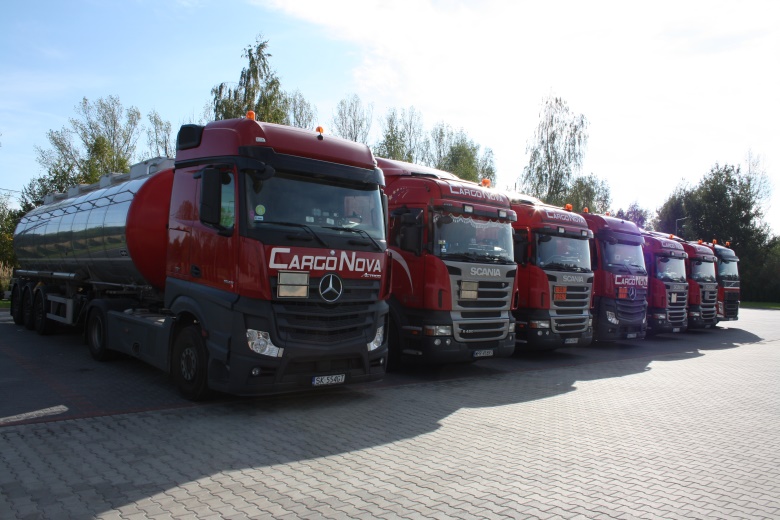 Galeria
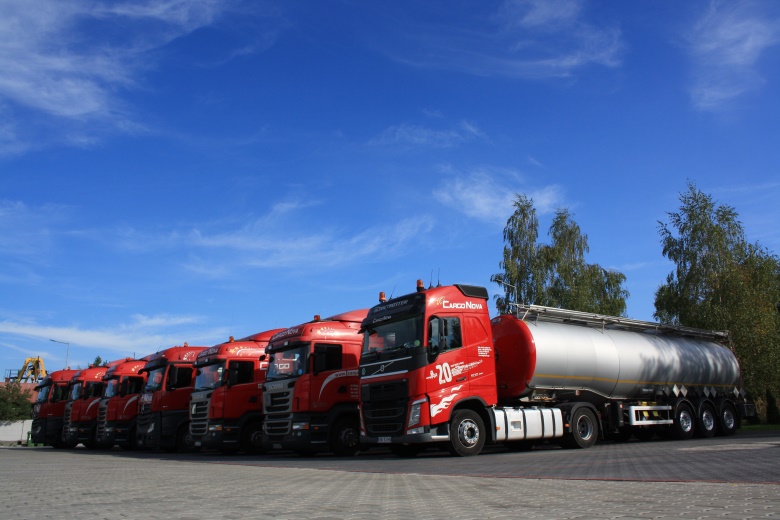 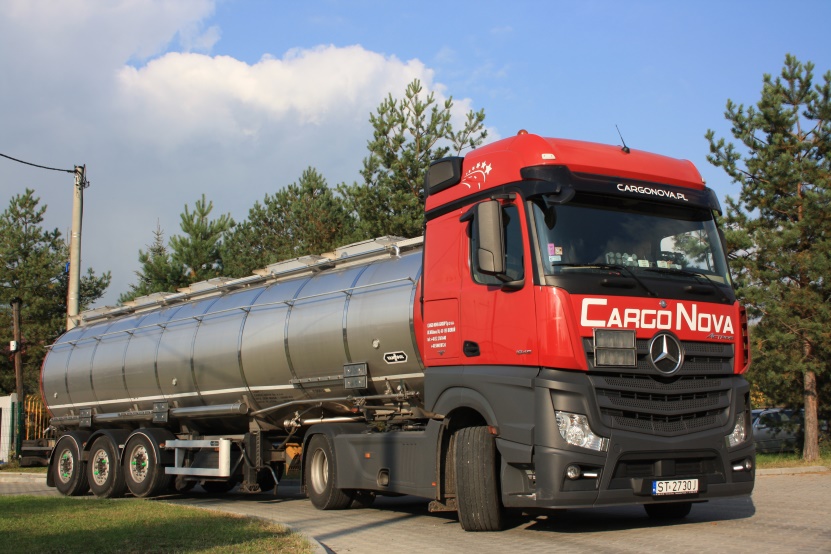 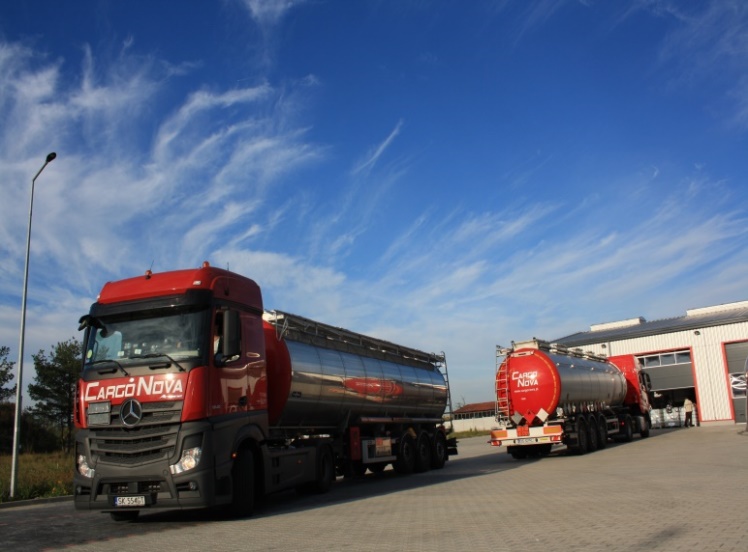 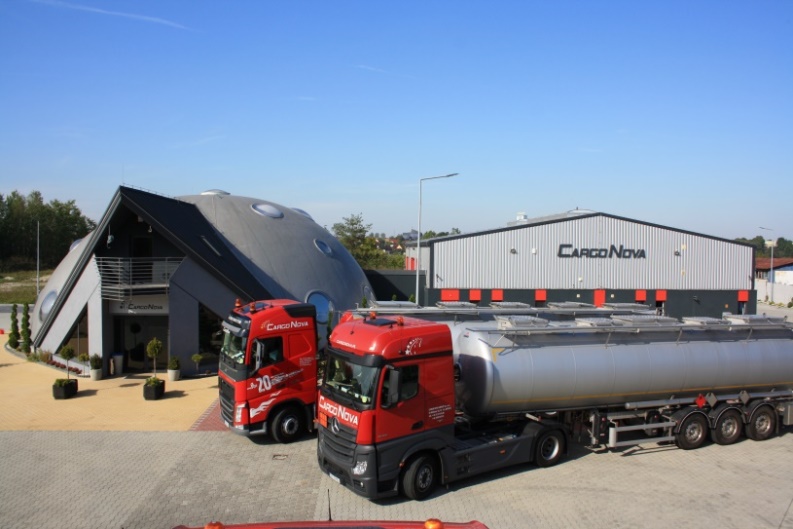 Ubezpieczenie i nadzór nad transportami
►  Każdy przewożony przez nas towar objęty jest kompleksowym ubezpieczeniem na wypadek zdarzeń losowych typu kradzież, zabrudzenie, ubytki:
	- OCP kraj + zagranica na kwotę 500 00 USD
	- OCP środowiskowe na kwotę 200 000 PLN

►  Każdy zestaw wyposażony jest w system monitorowania GPS, dzięki czemu mamy możliwość nadzoru i kontroli nad transportem w każdym momencie jego realizacji.

►  Mobilność i elastyczność kontaktu z naszym biurem – telefon dyżurny czynny 24h/dobę, dostęp do wiadomości e-mail również 24h/dobę.

►  Każdy  z naszych kierowców przeszkolony jest z zakresu transportu towarów niebezpiecznych ADR, oraz planu ochrony co jest szczególnie istotne przy realizacji transportu z towarami o dużej wartości. 

►  Transporty realizowane przez nas wykonywane są z najwyższą starannością i zgodnie z obowiązującymi przepisami i normami prawnymi oraz ochroną zdrowia i środowiska.
Certyfikaty , Licencje
Certyfikat kompetencji zawodowych
Certyfikat jakości SQAS
Licencja
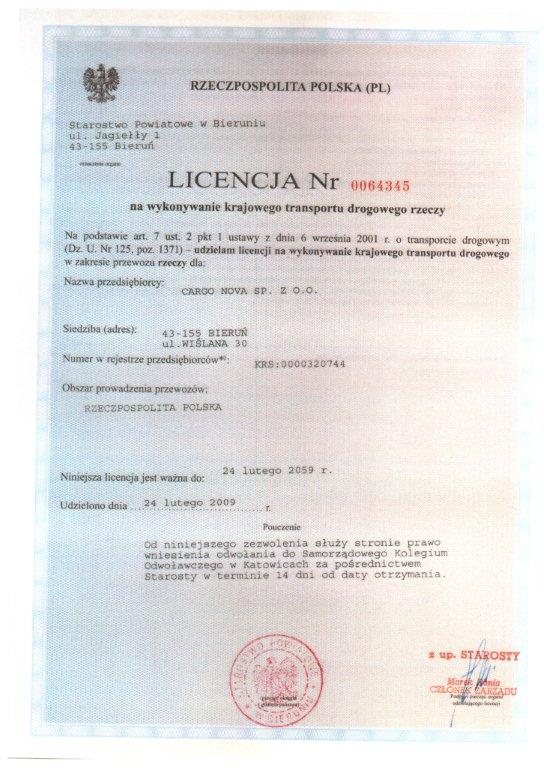 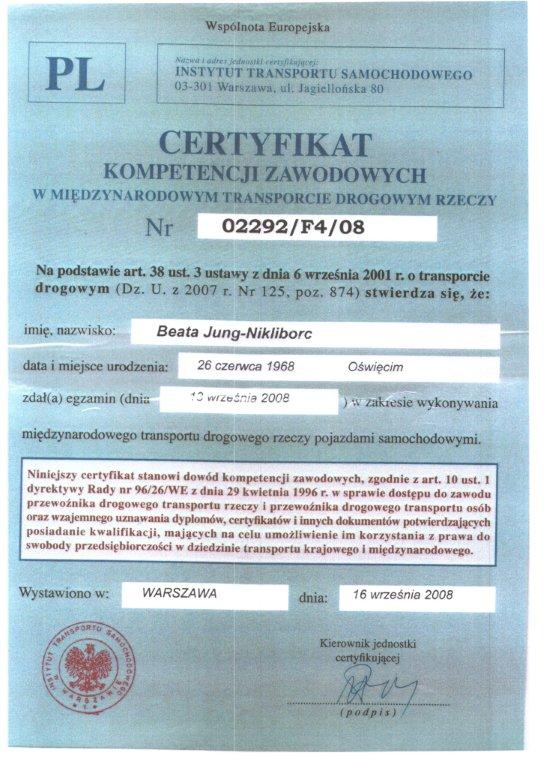 Nowe możliwości
► W marcu 2015 roku Cargonova Group wzbogaciła się o nową bazę transportowo – logistyczną. Wachlarz naszych usług rozszerzył się o:

Specjalistyczną myjnię cystern (rozpoczęcie działalności sierpień 2016)

Przestrzeń magazynową

Miejsca parkingowe dla zestawów TIR : monitorowane i strzeżone 24h.

Sklep z akcesoriami wymaganymi w transporcie towarów płynnych
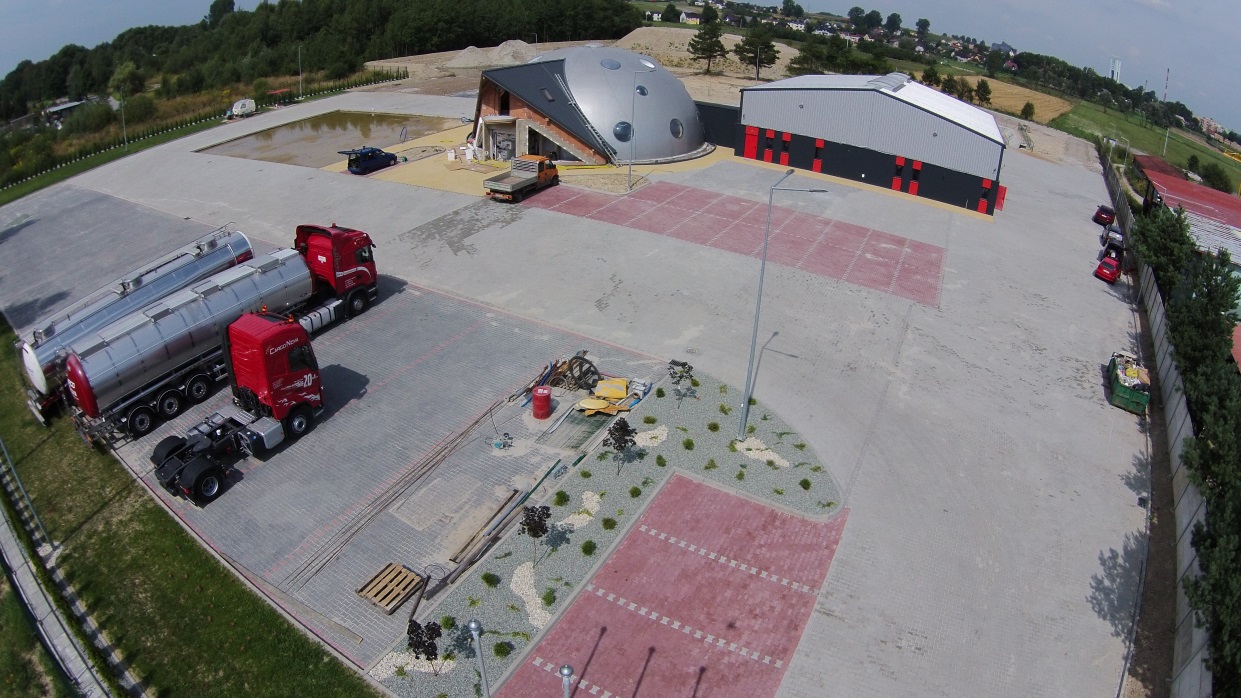 Kontakt:
◀ siedziba firmy: ul. Wiślana 30, 43-155 Bieruń

◀ telefon kontaktowy: 033/4458170 + 033/4458171

◀ telefon kontaktowy mobilny: 500-018-123 / 500-018-124 / 500-018-125

◀ fax kontaktowy: 033/4458173

◀ e-mail: biuro@cargonova.pl , transport: piotr@cargonova.pl / beata@cargonova.pl 

◀ www.cargonova.pl